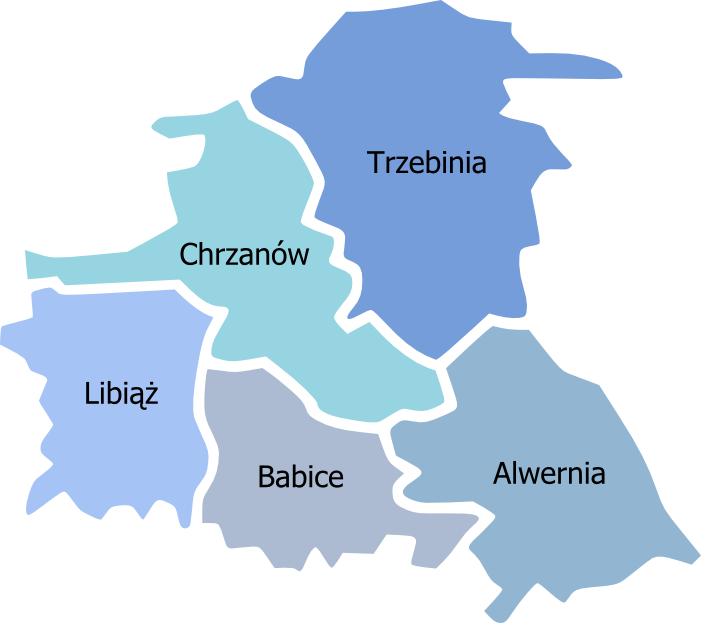 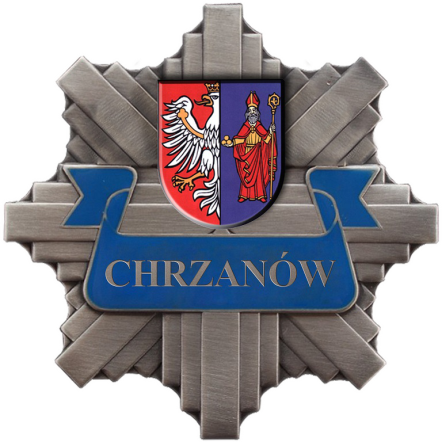 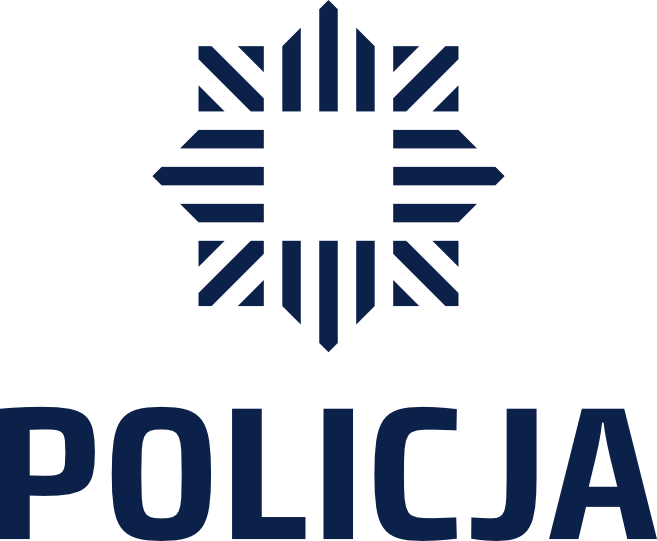 SPRAWOZDANIE Z DZIAŁALNOŚCI KOMENDY POWIATOWEJ POLICJI W CHRZANOWIE 
O STANIE BEZPIECZEŃSTWA I PORZĄDKU PUBLICZNEGO ZA 2024 ROK
STAN ZATRUDNIENIA FUNKCJONARIUSZY W POWIECIE CHRZANOWSKIMWEDŁUG STANU NA DZIEŃ: 1 STYCZNIA 2024 ROKU I 1 STYCZNIA 2025 ROKU
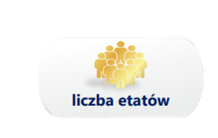 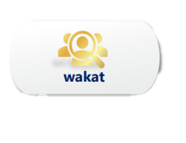 1 styczeń 2024	1 styczeń 2025

  271 	273

W 2024 r. pozyskano dwa etaty policyjne do Wydziału Wspomagającego KPP w Chrzanowie: instruktora strzelania i taktyki interwencji oraz asystenta do zespołu zajmującego się łącznością i informatyką.
1 styczeń 2024 	1 styczeń 2025

19	 2

W 2024 r. z KPP w Chrzanowie odeszło 12 funkcjonariuszy (emerytura, zwolnienia, przeniesienia do innych jednostek), a przyjęto 32.
SYTUACJA KADROWA NA DZIEŃ  1 STYCZNIA 2025
PRACOWNICY
CYWILNI
POLICJANCI
ŁĄCZNIE
Stan etatowy
273
Stan etatowy
46,85
Stan etatowy
319,85
Stan zatrudnienia
271
Stan zatrudnienia
46,85
Stan zatrudnienia
317,85
Wakaty
2
Wakaty
0
Wakaty
2
Wskaźnik wakatów do
Wskaźnik wakatów do
Wskaźnik wakatów do
stanu etatowego
0,73%
stanu etatowego
0,00%
stanu etatowego
0,63%
SPRZĘT TRANSPORTOWY
Stan i ilość pojazdów ma niewątpliwy wpływ na efektywność pracy policji,
a co za tym idzie, na stan bezpieczeństwa w naszym powiecie. Należy dodać, że w chwili obecnej dwa pojazdy w bieżącym roku przeznaczone zostały do kasacji z uwagi na wyeksploatowanie.
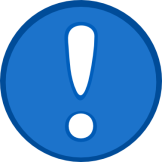 WSPÓŁPRACA Z SAMORZĄDAMI POWIATU CHRZANOWSKIEGO
W grudniu 2024 r. Rada Powiatu Chrzanowskiego oraz Rada Miejska w Libiążu podjęły uchwały  
w sprawie wpłaty na Fundusz Wsparcia Policji pieniędzy w kwocie po 300.000 zł  w latach 2025 i 2026 
z przeznaczeniem na realizację zadania inwestycyjnego pn. „KP w Libiążu – budowa nowej siedziby”
PLANOWANE PRZEDSIĘWZIĘCIA INWESTYCYJNE NA ROK 2025 KWP W KRAKOWIE:
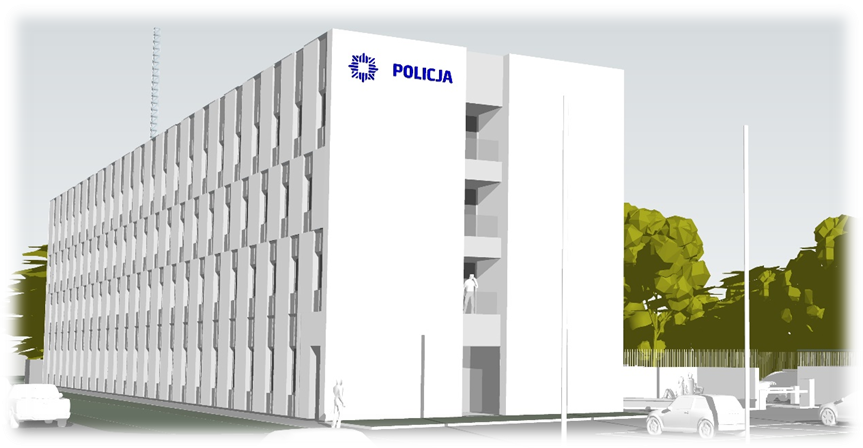 KPP Wieliczka – budowa nowej siedziby
          WKI zadania – 58 732 339 zł.
          Obecnie KWP w Krakowie przygotowuje się do ogłoszenia postępowania na budowę obiektu.
KP Libiąż – budowa nowej komendy
	W przygotowaniu Program Inwestycji.
KWP w Krakowie przygotowuje się równocześnie do ogłoszenia postępowania na pozyskanie dokumentacji projektowej.
Środki na dokumentację projektową pochodzą z Funduszu Wsparcia Policji, przekazane zostaną przez Miasto Libiąż  i Starostwo Powiatowe w Chrzanowie.
3.   KP Krzeszowice – modernizacja obiektu na potrzeby KPP Kraków 
          W przygotowaniu Program Inwestycji.
4.   KPP w Myślenicach – budowa nowej siedziby jednostki 
         Planowane w roku 2025 pozyskanie działki pod budowę oraz rozpoczęcie opracowywania Programu Inwestycji.
5.   KP Zielonki (Michałowice) – budowa nowej siedziby jednostki 
          Planowane w roku 2025 pozyskanie działki z zasobów gminy Michałowice oraz rozpoczęcie opracowywania Programu Inwestycji. 
6.   KP Bukowina Tatrzańska – budowa nowej siedziby
         Planowane w roku 2025 rozpoczęcie opracowywania Programu Inwestycji dla II etapu – budowy obiektu.
7.   KP w Jabłonce – budowa nowej siedziby	
         Planowane w roku 2025 rozpoczęcie opracowywania Programu Inwestycji.
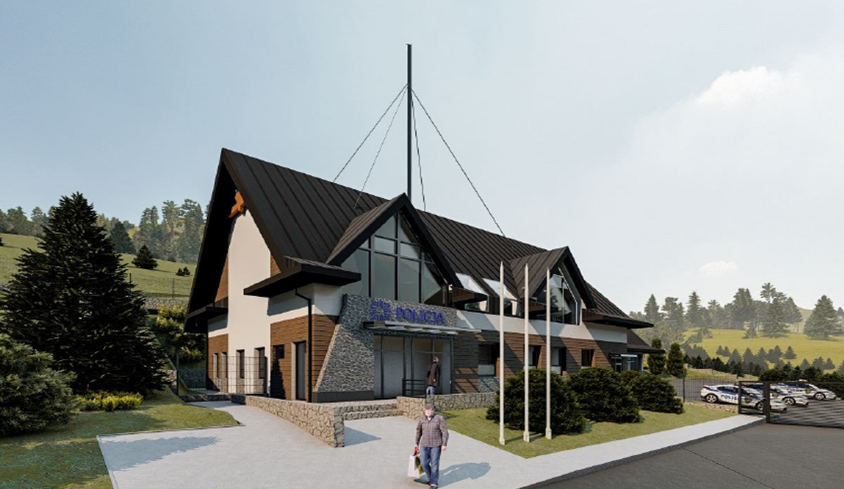 6
ŚRODKI WYDATKOWANE W RAMACH  FUNDUSZU WSPARCIA POLICJI W 2024 ROKU (W TYS. ZŁ)
„BEZPIECZEŃSTWO PRZEDE WSZYSTKIM – BEZPEČNOSŤ PREDOVŠETKÝM”
Projekt obejmuje szeroki zakres działań realizowanych przez Komendę Wojewódzką Policji w Krakowie 
we współpracy z Ministerstwem Spraw Wewnętrznych Republiki Słowackiej oraz Związkiem Euroregion Tatry.

W ramach działań zakupiono: 
- Centralny Pojazd Wspomagania Akcji Policyjnej (CPWAP), 
- 7 samochodów ISUZU D-MAX oraz 7 samochodów Ford Kuga,
- wyposażenie pojazdów, w tym: drony, plecaki ratownicze, radiotelefony, plecaki NGRNP, latarki, GPS, flary,
- szkolenia NSTS06 oraz STS02 13 pilotów bezzałogowego statku powietrznego wraz z egzaminem, 
- kurs prawa jazdy 2 osób kategorii C,
- licencję do analizy zdjęć, detekcji obiektów oraz raportowania wyników działań z użyciem dronów,
- licencję oprogramowania wspomagającego zarzadzanie flotą bezzałogowych statków powietrznych, 
- materiały dydaktyczne oraz promocyjne.
Źródło finansowania: INTERREG POLSKA - SŁOWACJA
Wartość projektu: 2 406 963,34 euro (w tym dla KWP w Krakowie: 1 390 403,00 euro)
8
Zadania remontowe zrealizowane w 2024 roku w KWP w Krakowie:
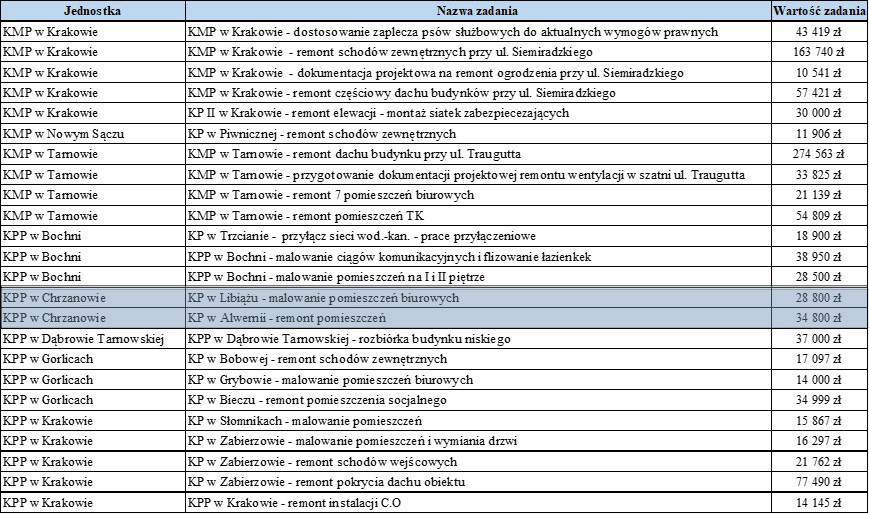 9
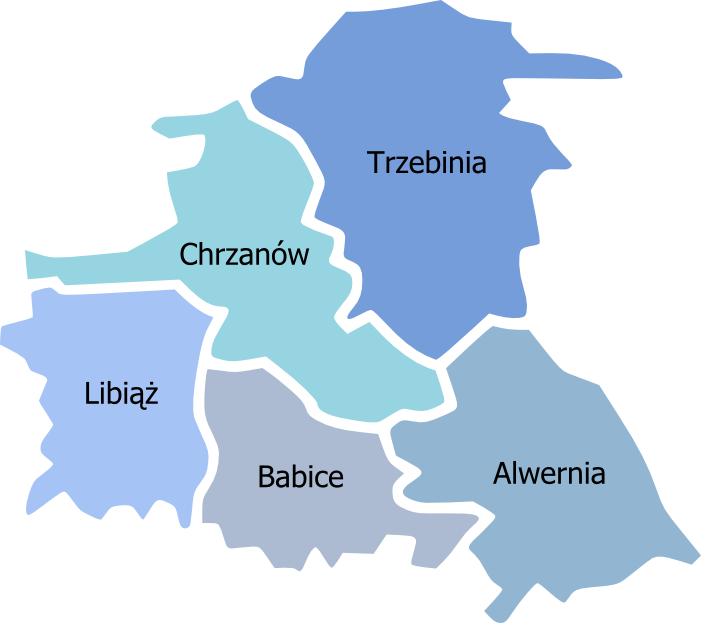 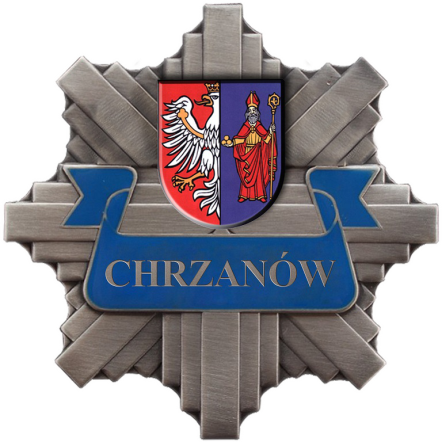 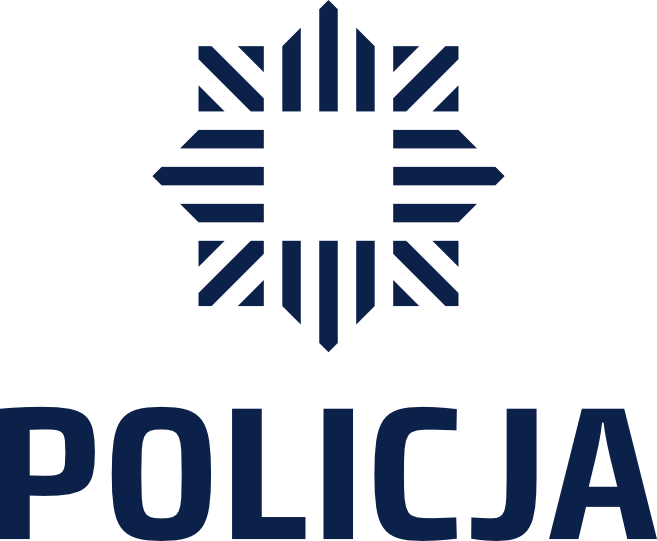 EFEKTY PRACY PIONU KRYMINALNEGO KPP W CHRZANOWIE W ROKU 2024
PODSUMOWANIE EFEKTÓW PRACY PIONU KRYMINALNEGO W 2024 ROKU
11
ZABEZPIECZONE NARKOTYKI W 2024 ROKU
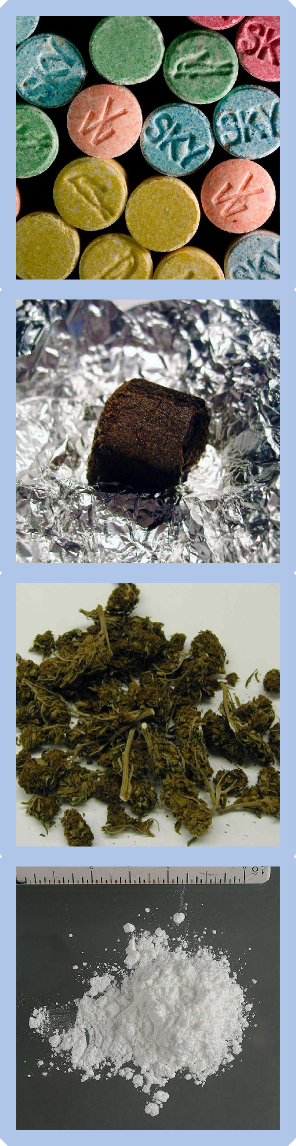 SKUTECZNOŚĆ POSZUKIWAŃ OSÓB ZAGINIONYCH
SKUTECZNOŚĆ POSZUKIWAŃ OSÓB UKRYWAJĄCYCH SIĘ PRZED ORGANAMI ŚCIGANIA
PRZESTĘPCZOŚĆ OGÓŁEM
MAŁOPOLSKA
wykrywalność
78%
LICZBA PODEJRZANYCH W 2024 ROKU
EFEKTY PRACY PIONU KRYMINALNEGO
GARNIZONU MAŁOPOLSKIEGO W 2024 ROKU
17
STRUKTURA PRZESTĘPSTW OGÓŁEM
Skuteczność zwalczania przestępczości gospodarczej(VAT, AKCYZA, PRZETARGI, PRZESTĘPCZOŚĆ NA SZKODĘ UE)  -60%
W 2024 r. wszczęto 14 postępowań z tej kategorii 
(8 w roku 2023).
PRZESTĘPSTWA KRYMINALNE
MAŁOPOLSKA
wykrywalność
72,9%
STRUKTURA PRZESTĘPSTW KRYMINALNYCH
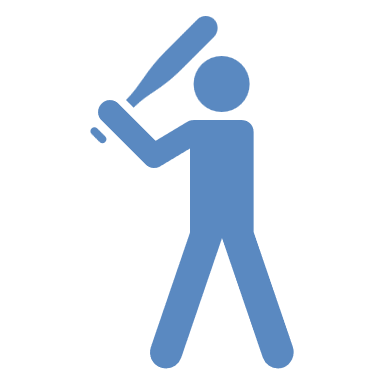 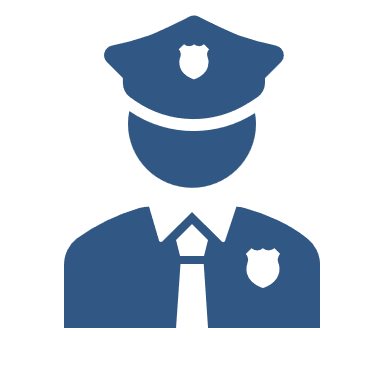 7 KATEGORII PRZESTĘPSTW KRYMINALNYCH
(rozbój, bójka i pobicie, uszkodzenie ciała, kradzież, kradzież samochodu, kradzież z włamaniem, zniszczenie mienia)
MAŁOPOLSKA
wykrywalność
53,4%
STRUKTURA PRZESTĘPSTW KRYMINALNYCH 7 PODSTAWOWYCH KATEGORII
NAJWIĘKSZĄ BOLĄCZKĄ POWIATU CHRZANOWSKIEGO SĄ:
Kradzieże z włamaniem
Kradzieże
Uszkodzenie mienia
Zwalczanie tego rodzaju przestępstw, jest dla nas sprawą priorytetową.
DYNAMIKA PRZESTĘPCZOŚCI I WYKRYWALNOŚĆ
 W POSZCZEGÓLNYCH KATEGORIACH PRZESTĘPSTW
52 635
W POWIECIE CHRZANOWSKIM KAŻDEGO DNIA 2024 ROKU ŚREDNIO ……
skierowano do służby patrolowej i obchodowej 41 policjantów prewencji
skierowano do służby na drogach   11,42   policjantów ruchu drogowego
przeprowadzono 49 interwencji prewencyjnych
ujawniono 115 wykroczeń
dokonano 1,4 zatrzymań na gorącym uczynku przestępstwa
przedstawiono zarzuty 2,3 podejrzanym
wykryto 5,6 przestępstw
KIERUNKI DZIAŁAŃ ZWIĄZANE ZE ZWALCZANIEM PRZESTĘPCZOŚCI W 2025 ROKUwynikające z poleceń kierownictwa KGP
Szczegółowe rozpoznanie działalności osób wywodzących się ze środowisk przestępczych, przebywających na terenie RP,

Rozpoznawanie grup zajmujących się przemytem imigrantów, walka z handlem ludźmi i nielegalną migracją,

Monitorowanie zdarzeń, które mogą mieć znamiona sabotażowo-dywersyjne, 

Walka z zagrożeniami hybrydowymi, przyjmującymi formę dezinformacji, cyberataków, działań paramilitarnych oraz społecznych manipulacji z wykorzystaniem platform cyfrowych – niezbędna jest wczesna identyfikacja oraz efektywne koordynowanie.
§
KIERUNKI DZIAŁAŃ ZWIĄZANE ZE ZWALCZANIEM PRZESTĘPCZOŚCI W 2025 ROKUwynikające z zagrożeń lokalnych
Prowadzenie rozpoznania grup przestępczych w tym pseudokibiców, przeciwdziałanie ich działalności przestępczej, w tym przeciwdziałanie wprowadzaniu środków odurzających na rynek;

Zwalczanie przestępczości „na wnuczka” i innej dotykającej osoby starsze i nieporadne;

Zwalczanie przestępczości wykorzystującej nowe instrumenty płatnicze („na blika).
§
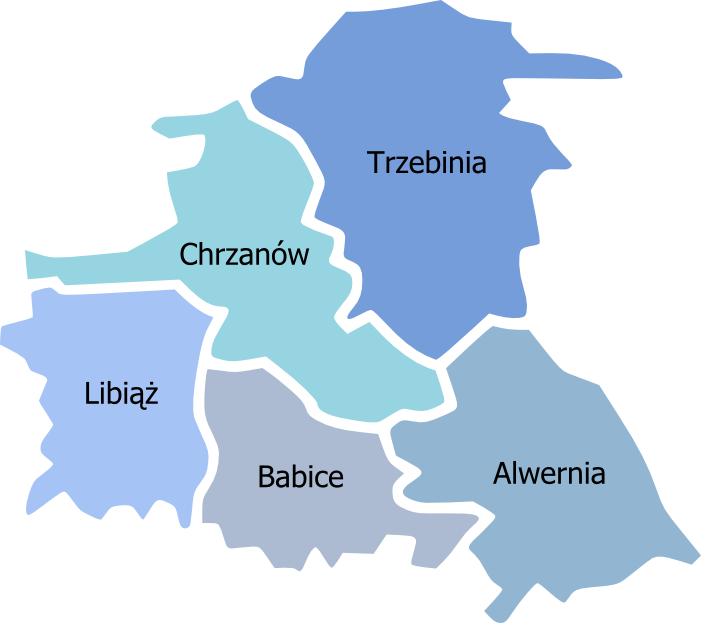 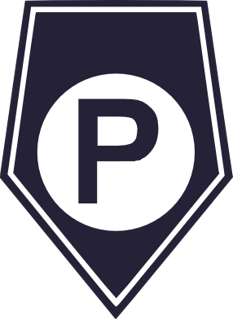 PION 
PREWENCJI
.
ZAANGAŻOWANIE SŁUŻBY PREWENCYJNEJ W POWIECIE CHRZANOWSKIM W LICZBACH W 2024 ROKU
1 550
17 968
odwiedziny rodzin objętych procedurą NK
podjęte interwencjeo charakterze prewencyjnym
udział w posiedzeniach zespołów interdyscyplinarnych i grup roboczych
826
501
zatrzymani sprawcy przestępstw na gorącym uczynku
441
poszukiwania administracyjno-porządkowe
783
zrealizowane doprowadzenia
233
administracyjno-porządkowe czynności jednorazowe
przeprowadzone                 przez dzielnicowych 
wywiady i ustalenia
17 718
wnioski, zawiadomienia, interwencje skierowane                    do sądów rodzinnych, instytucji, organizacji                dot. małoletnich/nieletnich
165
1 862
spotkania dzielnicowych ze społeczeństwem
PRZEMOC DOMOWA W POWIECIE CHRZANOWSKIM 
W 2024 ROKU
149
154
218
NIEBIESKIE 
KARTY
OSOBY DOZNAJĄCE PRZEMOCY
OSOBY STOSUJĄCE  
PRZEMOC
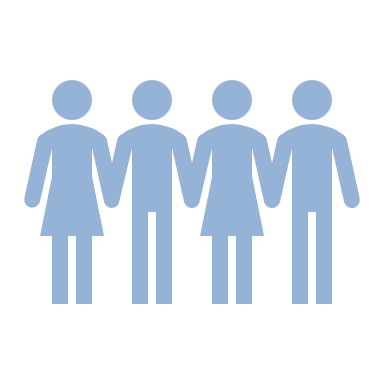 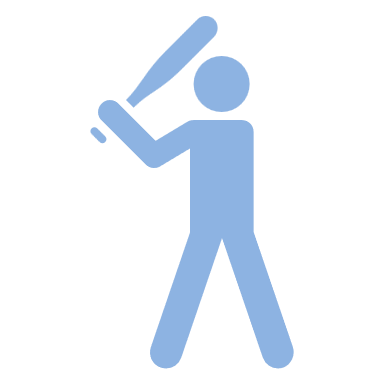 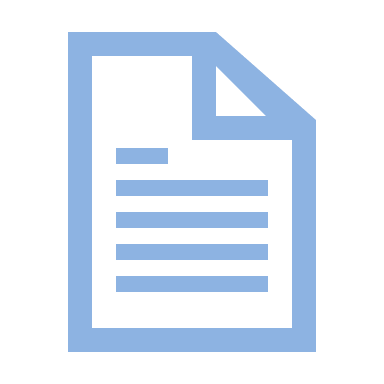 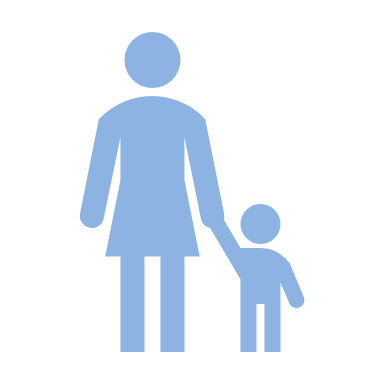 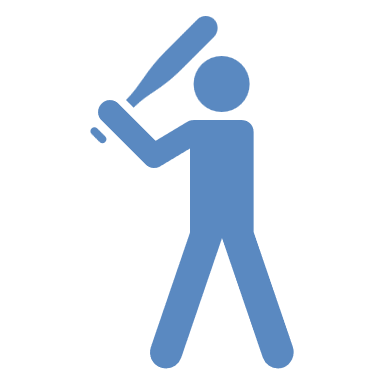 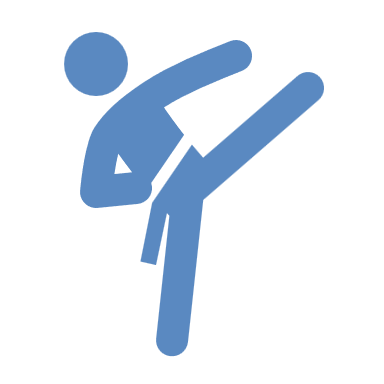 3
48
37
ILOŚĆ ZŁAMANYCH NAKAZÓW/ZAKAZÓW
ILOŚĆ WYDANYCH NAKAZÓW/ZAKAZÓW
ZATRZYMANI SPRAWCY PRZEMOCY DOMOWEJ
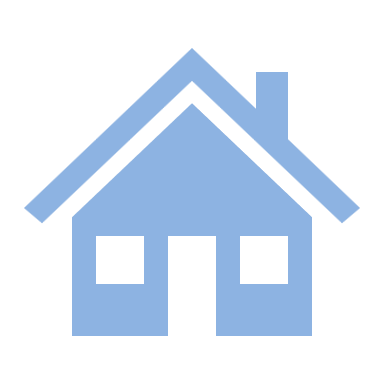 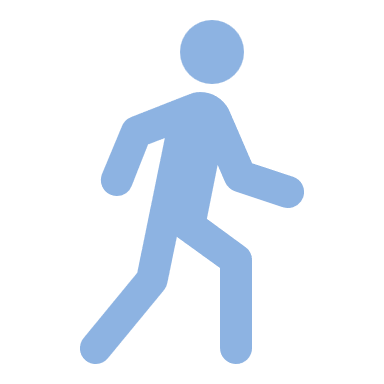 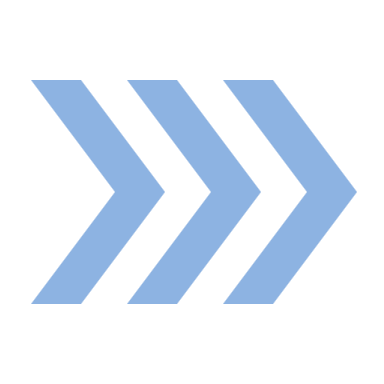 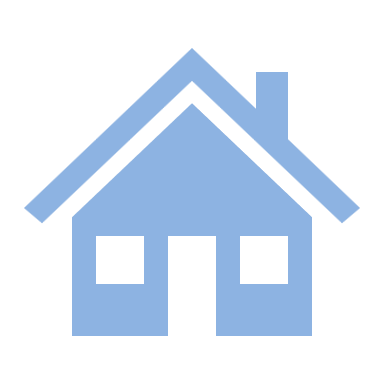 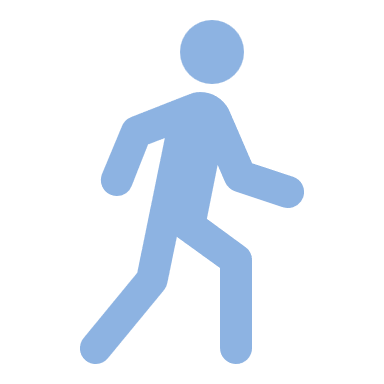 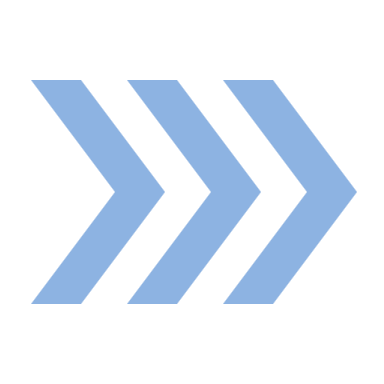 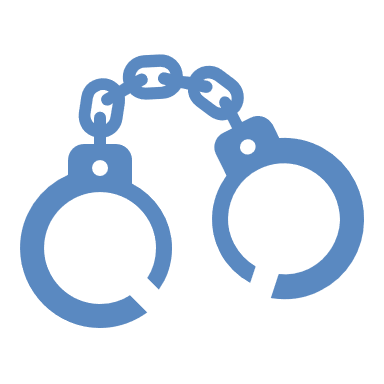 [Speaker Notes: Złamane zakazy/nakazy z systemu e-prewencja]
ILOŚĆ UJAWNIONYCH WYKROCZEŃ Z WYŁĄCZENIEM WYKROCZEŃ UJAWNIONYCH PRZEZ POLICJANTÓW RUCHU DROGOWEGO
2024 ROK 
25 389
2023 ROK 
24 076
+ 1 313
UJAWNIONE WYKROCZENIA W 2024 ROKU WEDŁUG KATEGORII Z WYŁĄCZENIEM WYKROCZEŃ UJAWNIONYCH PRZEZ POLICJANTÓW RUCHU DROGOWEGO
SPOSÓB ZAKOŃCZENIA CZYNNOŚCI WYJAŚNIAJĄCYCH
W 2024 ROKU
ilość sporządzonych wniosków o ukaranie 
799
ilość sporządzonych wniosków 
o odstąpienie
1 033
KRAJOWA MAPA ZAGROŻEŃ BEZPIECZEŃSTWA W 2024 ROKU 
– ILOŚĆ ZGŁOSZEŃ
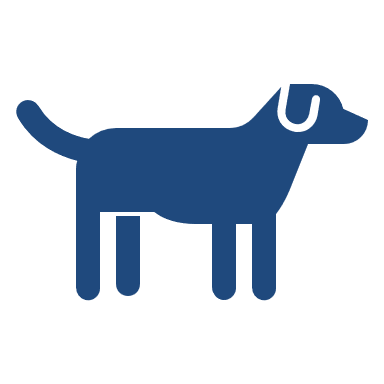 grupowanie się małoletnich zagrożonych demoralizacją
38
przekroczenie dozwolonej prędkości
526
wałęsające się bezpańskie psy
63
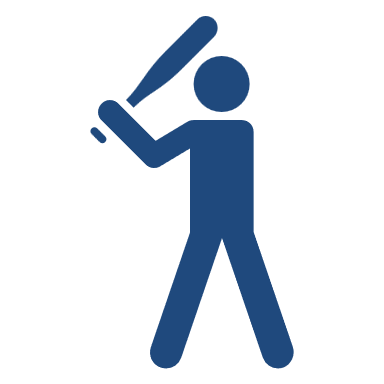 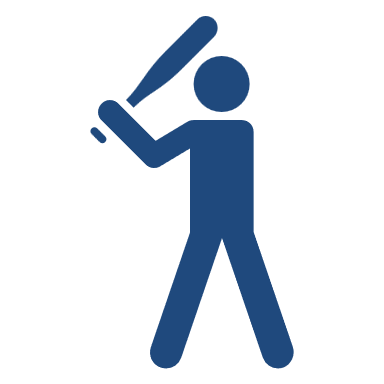 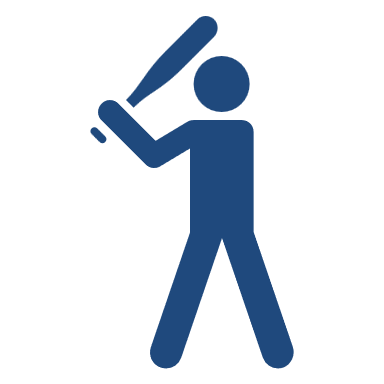 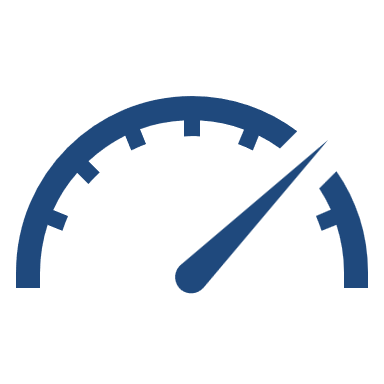 nieprawidłowe parkowanie
646
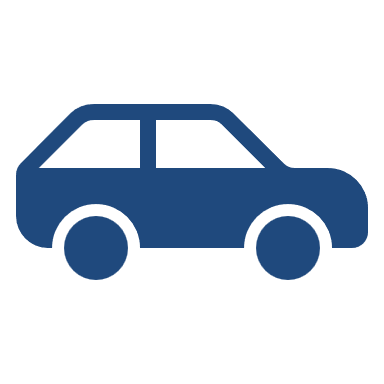 spożywanie alkoholu w miejscach niedozwolonych
827
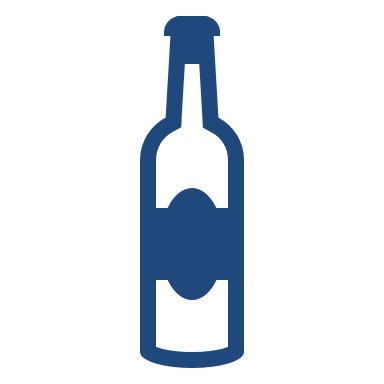 ilość zgłoszeń 2811

ilość zgłoszeń potwierdzonych
1477
niewłaściwa infrastruktura drogowa
285
dzikie wysypiska śmieci
129
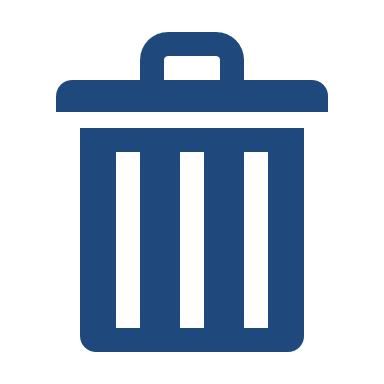 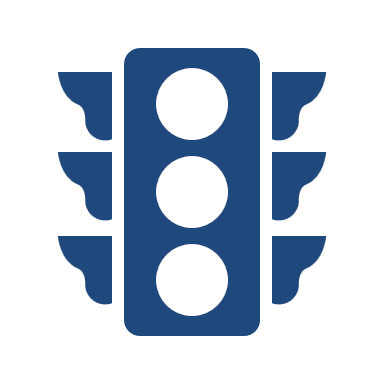 nielegalne rajdy samochodowe
38
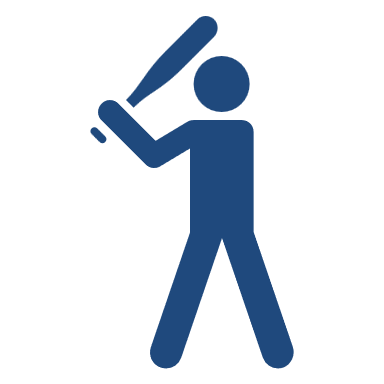 akty wandalizmu 38
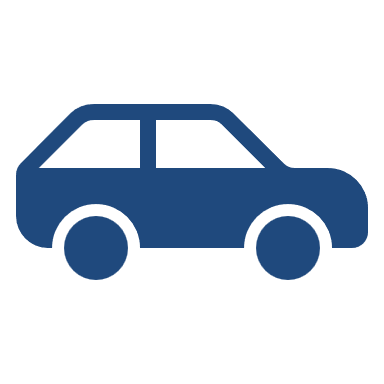 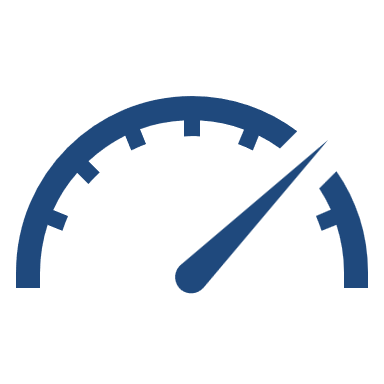 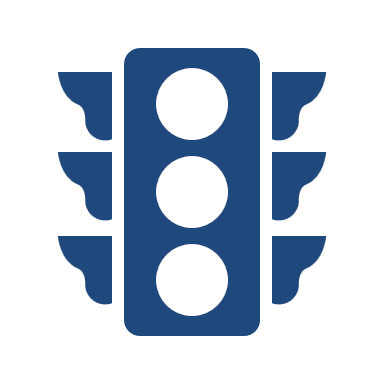 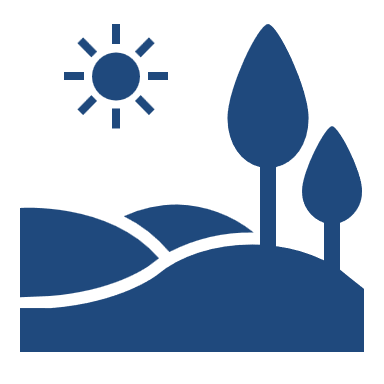 pozostałe zagrożenia
106
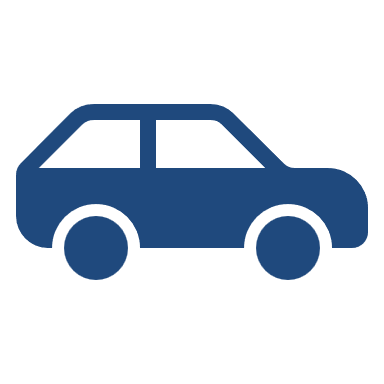 zła organizacja ruchu drogowego
49
poruszanie się po terenach leśnych quadami
40
używanie środków odurzających
26
OSOBY DOPROWADZONE DO WYTRZEŹWIENIA W 2024 ROKU
KPP CHRZANÓW
133
KP TRZEBINIA
121
POWIAT CHRZANOWSKI
384
KP ALWERNIA
39
KP LIBIĄŻ
91
PRIORYTETY KOMENDANTA GŁÓWNEGO POLICJI NA 2024 ROKdostosowanie działań profilaktycznych Policji do zdiagnozowanych zagrożeń społecznych – 2024 r.
ilość spotkań 93
ilość spotkań 2361
Mowa nienawiści, 
w tym hejt, przestępstwa z nienawiści
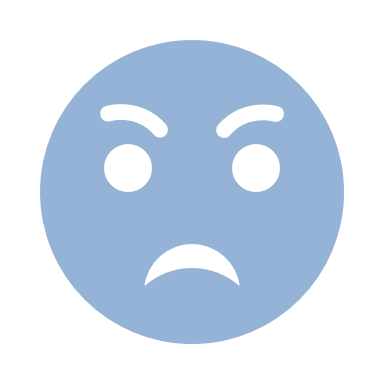 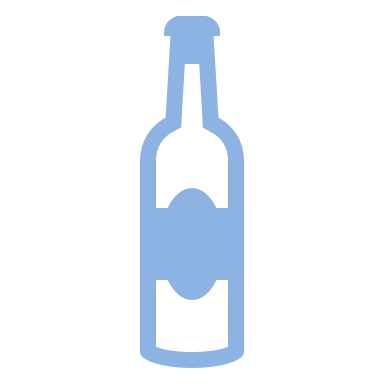 Uzależnienia, narkotyki, nowe narkotyki, alkohol
uczestników 
112
uczestników 
1797
ilość spotkań 
193
ilość spotkań 76
Cyberzagrożenia
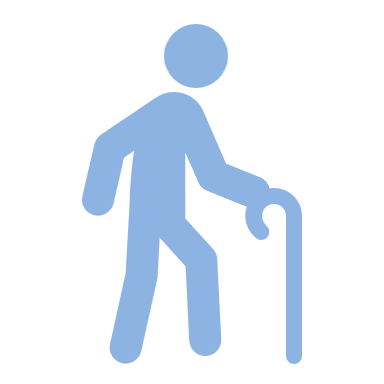 Bezpieczeństwo seniorów
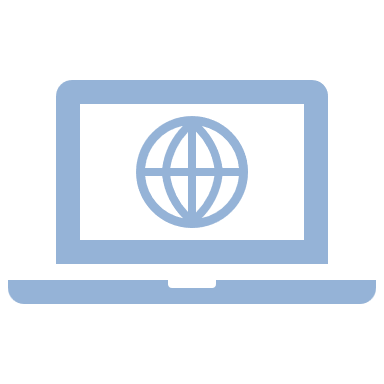 uczestników 1057
uczestników 193
ilość spotkań
 308
ilość spotkań 
21
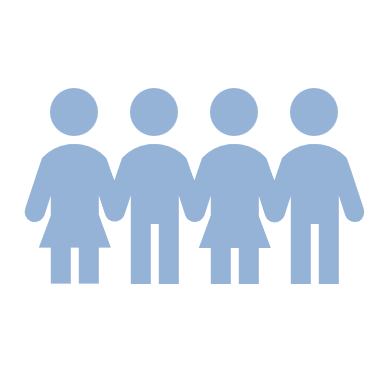 Bezpieczeństwo dzieci i  młodzieży
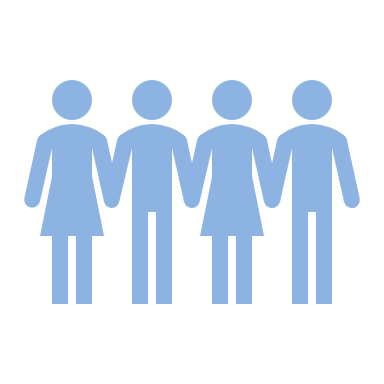 Handel ludźmi
uczestników 7270
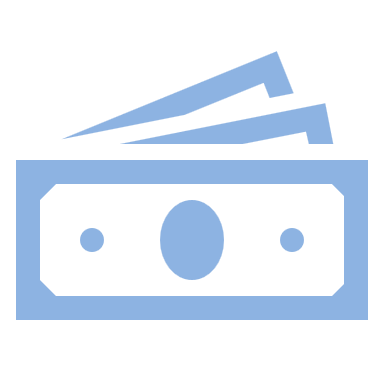 uczestników
 567
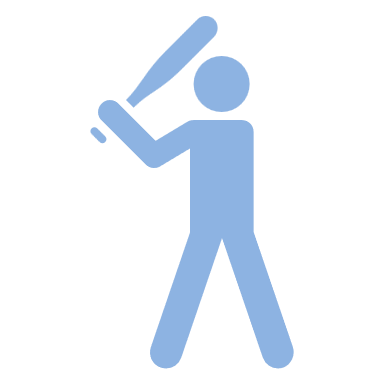 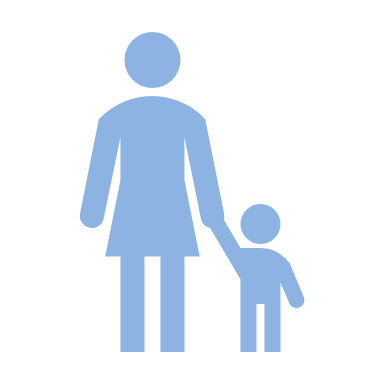 ilość spotkań 
3065
Bezpieczeństwo w miejscach publicznych
 i w miejscu zamieszkania
Przemoc domowa
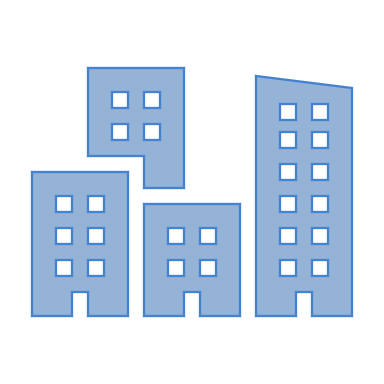 ilość spotkań
881
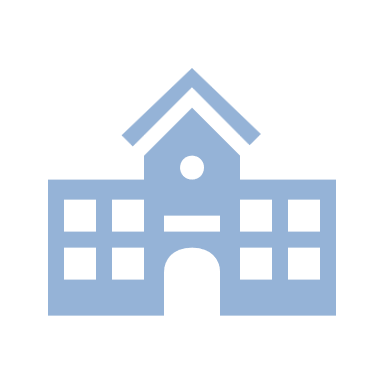 działania    spotkania   uczestnicy
Ogółem
uczestników
78
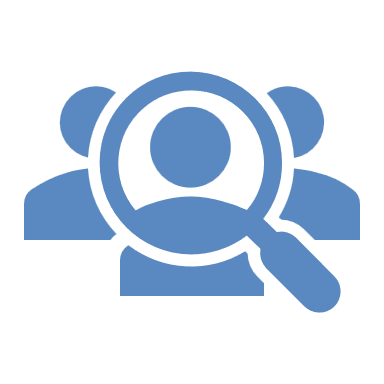 uczestników 27959
DEBATY SPOŁECZNE W 2024 ROKU
KP 
LIBIĄŻ
debata inicjująca 1
KP 
TRZEBINIA
debata inicjująca 1
KP 
ALWERNIA
     debata ewaluacyjna 1
KPP
CHRZANÓW
        debata ewaluacyjna 1
WYBRANE DZIAŁANIA W RAMACH PROFILAKTYKI SPOŁECZNEJ 
W 2024 R.
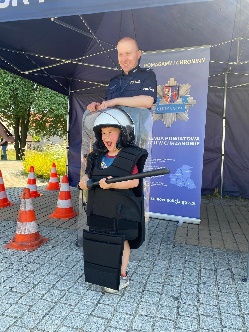 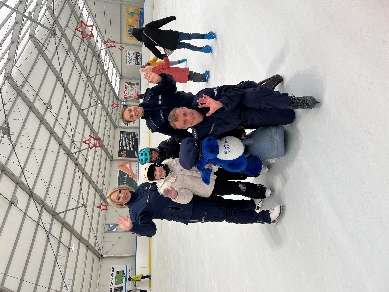 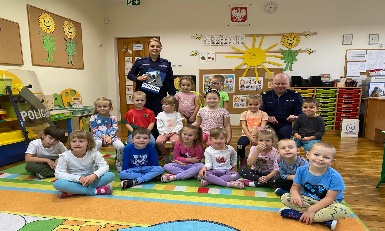 Imprezy plenerowe z podmiotami zewnętrznymi
GALERIA PROFILAKTYKA 2024
Bezpieczne Ferie
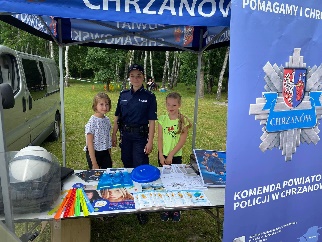 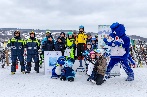 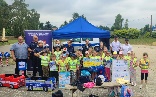 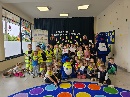 Spotkania edukacyjne w przedszkolach i szkołach
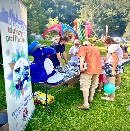 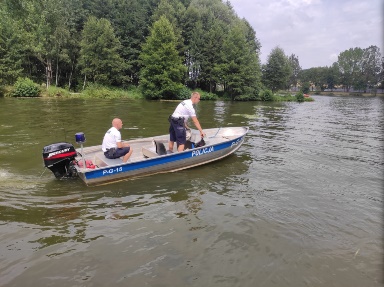 Bezpieczne Wakacje
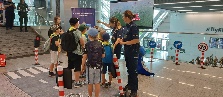 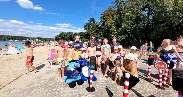 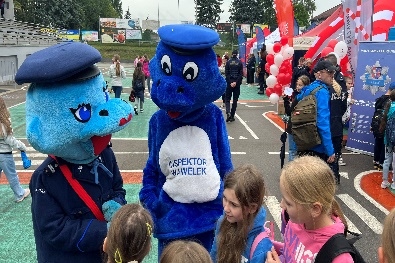 „Kręci mnie bezpieczeństwo nad wodą”
Pikniki rodzinne
KIERUNKI DZIAŁAŃ NA 2025 ROK
Zwiększenie liczby realizowanych służb zewnętrznych, wzrost zatrudnienia 
w podstawowych komórkach prewencyjnych
Ograniczenie do niezbędnego minimum delegowań z podstawowych komórek prewencyjnych, w szczególności poza pion prewencji
Działania profilaktyczne ukierunkowane na bezpieczeństwo seniorów oraz małoletnich
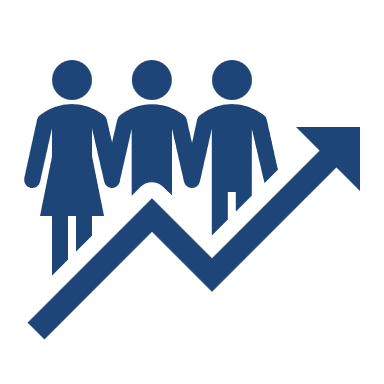 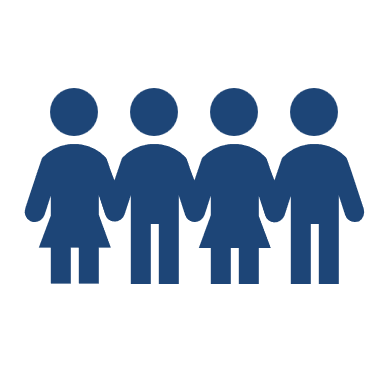 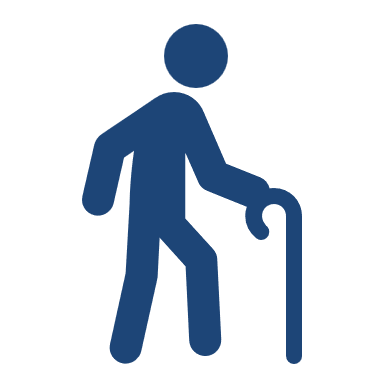 01
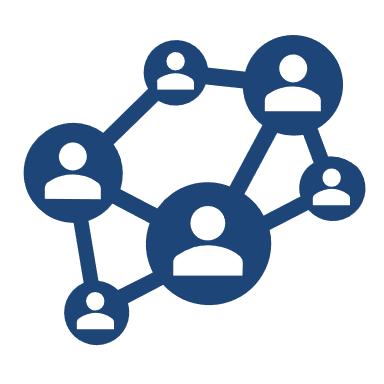 08
02
Poprawne wprowadzanie                danych sprawozdawczych (Sespol),  terminowe rozliczanie służb oraz grafików planowanych i rzeczywistych w SWD
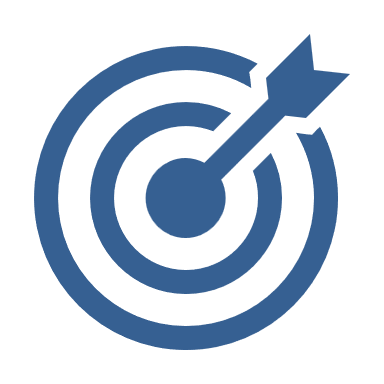 07
Terminowe prowadzenie spraw o wykroczenia, tworzenie jednolitych komórek ds. wykroczeń, zwiększenie zatrudnienia w tych komórkach
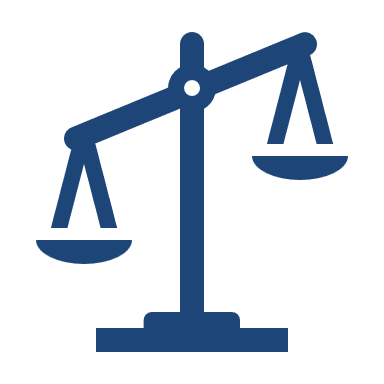 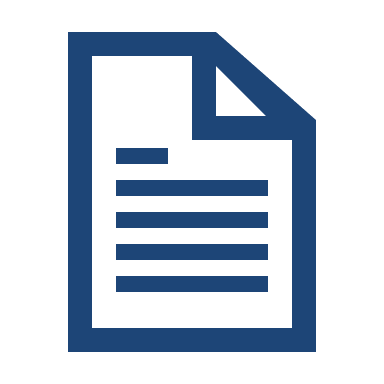 03
2025
06
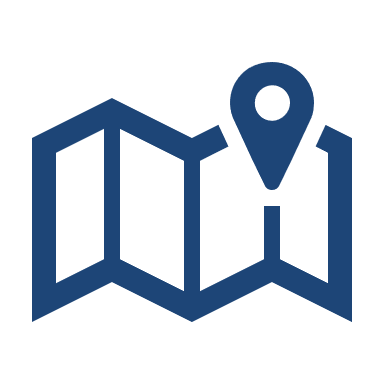 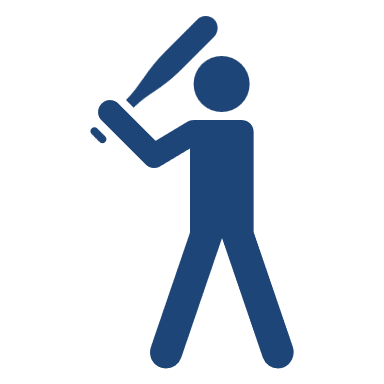 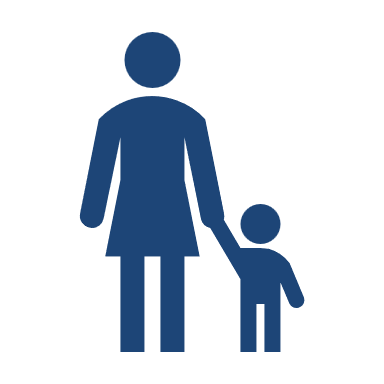 04
05
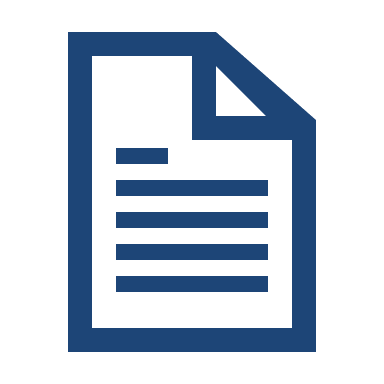 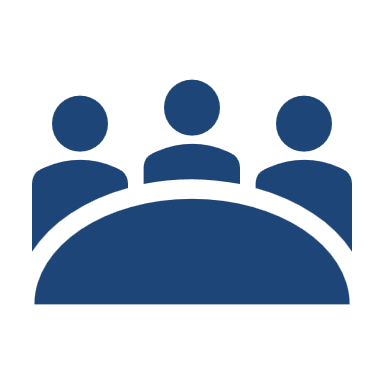 Terminowe eliminowanie zagrożeń w KMZB oraz promocja aplikacji wśród społeczeństwa
Nadzór nad procedurą Niebieskiej Karty w tym wydawanych nakazów/zakazów
Organizacja debat społecznychzgodnie z wytycznymi KGP dot. ilości i jakości
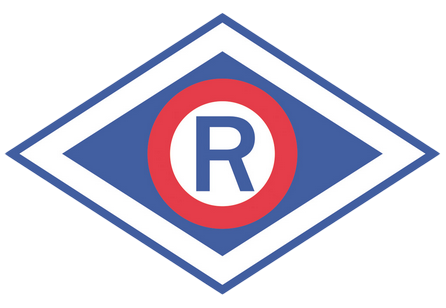 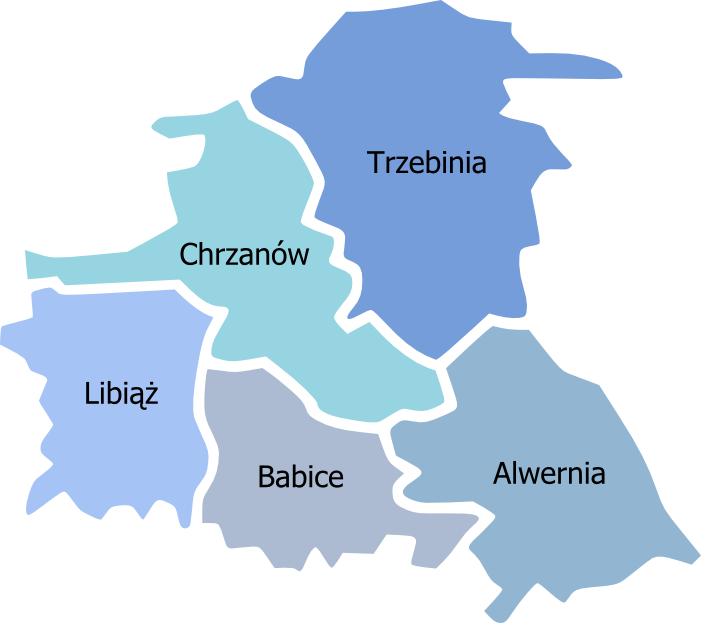 PION 
RUCHU DROGOWEGO
.
DROGI I CIĄGI KOMUNIKACYJNE
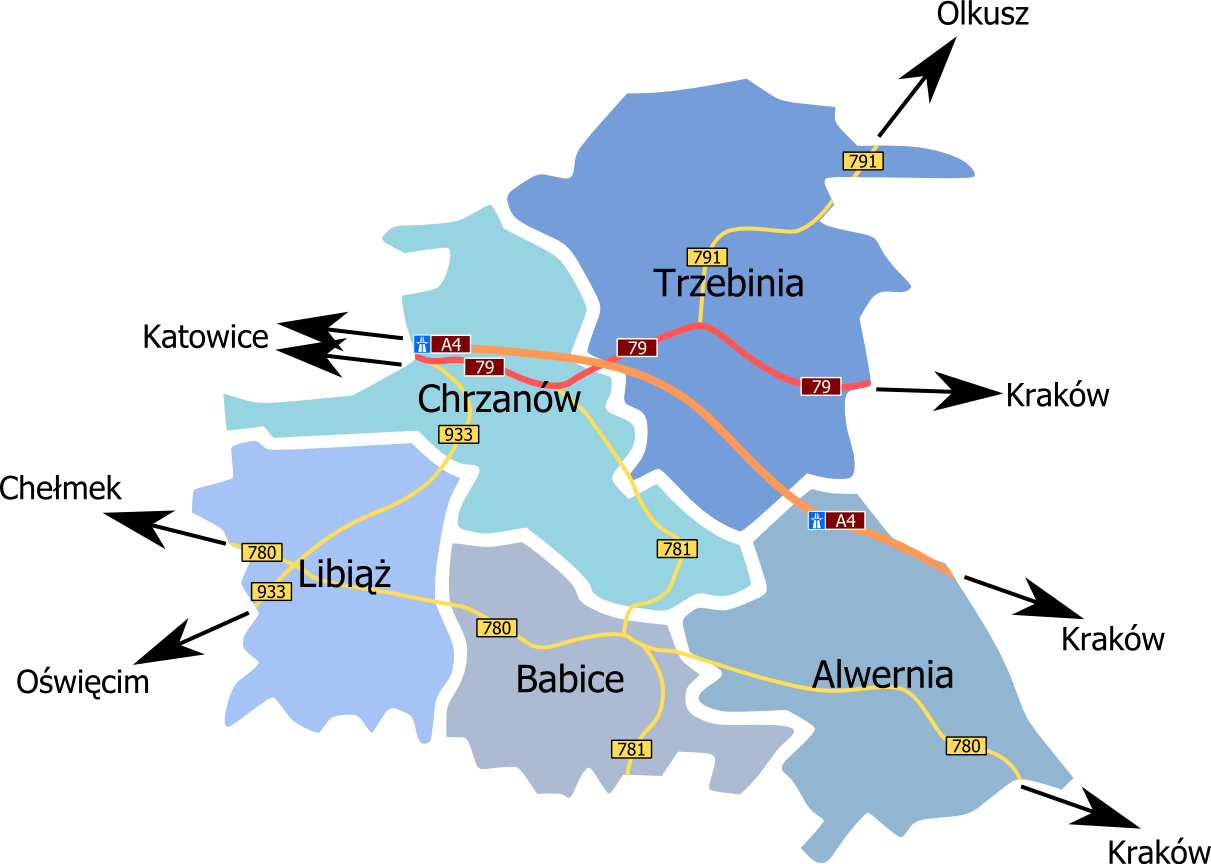 WYPADKI / KOLIZJE / OFIARY
ZDARZENIA DROGOWE Z UDZIAŁEM KIERUJĄCYCH PO UŻYCIU ALKOHOLU LUB INNEGO ŚRODKA ODURZAJĄCEGO
W 2024 roku policjanci przebadali na zawartość alkoholu prawie połowę mieszkańców powiatu chrzanowskiego.
ZDARZENIA DROGOWE
OFIARY ZDARZEŃ DROGOWYCH
Wypadki śmiertelne:
02.01.2024 Okleśna ul. Powiśle (DP 1022K) skrzyż. z ul. Rajską (niedostosowanie prędkości do warunków ruchu)
04.01.2024 Młoszowa ul. Krakowska 119 (DK79) (wejście pod jadący pojazd na czerwonym świetle)
28.05.2024 Zgórze ul.Borowcowa (DP 1013K) z Wyrowcową (DP 1012K) (nie ustąpienie pierwszeństwa motocykliście przy skręcie w lewo)
14.10.2024 Luszowice Styczniowa (DP 1041K) (niedostosowanie prędkości do warunków ruchu)
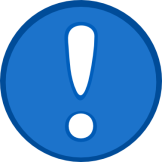 ILOŚĆ ZDARZEŃ W ROZBICIU NA GMINY
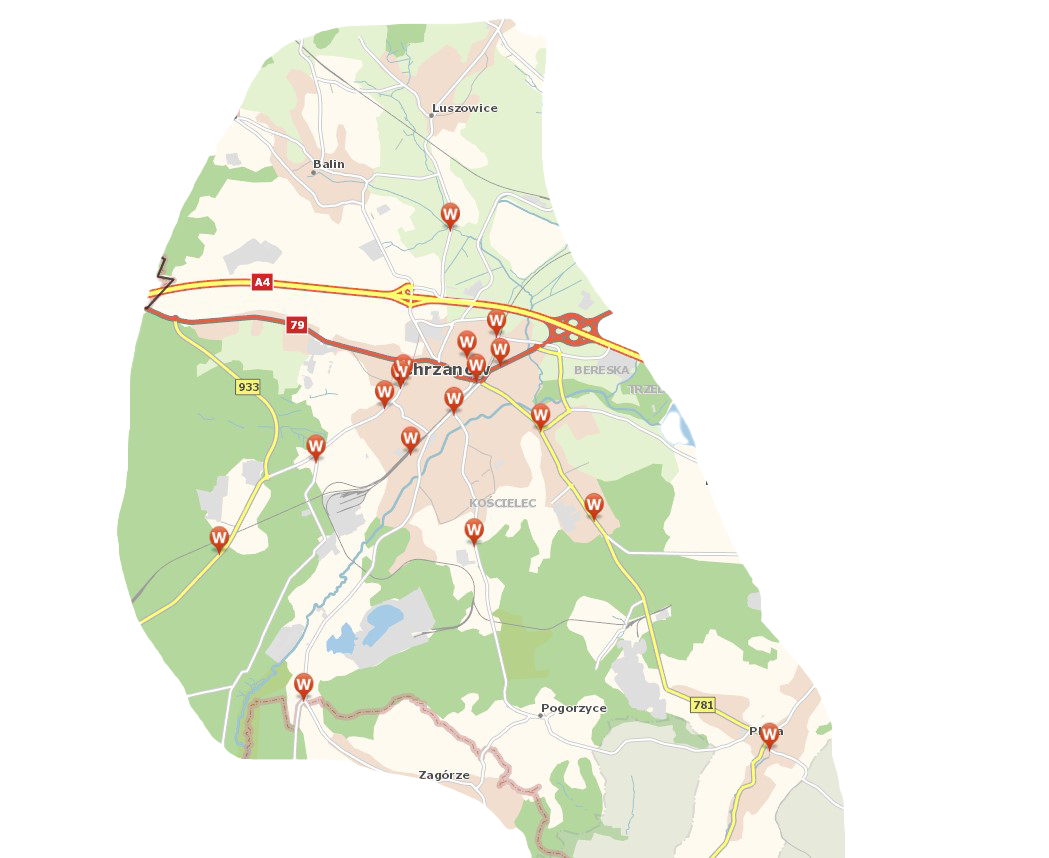 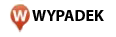 Gmina Chrzanów18 wypadków 1 zabity 20 rannych
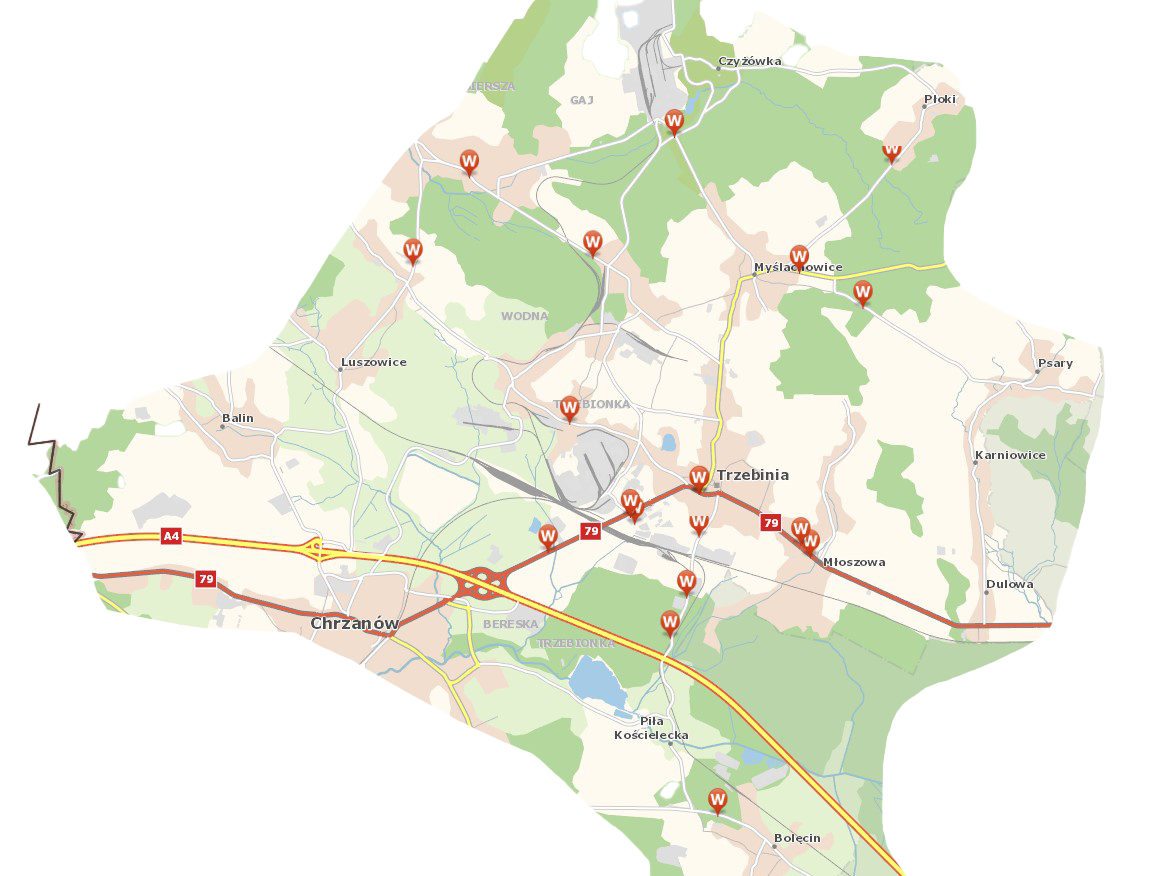 Gmina Trzebinia18 wypadków 1 zabity 21 rannych
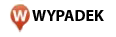 Gmina Libiąż10 wypadków 11 rannych
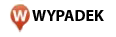 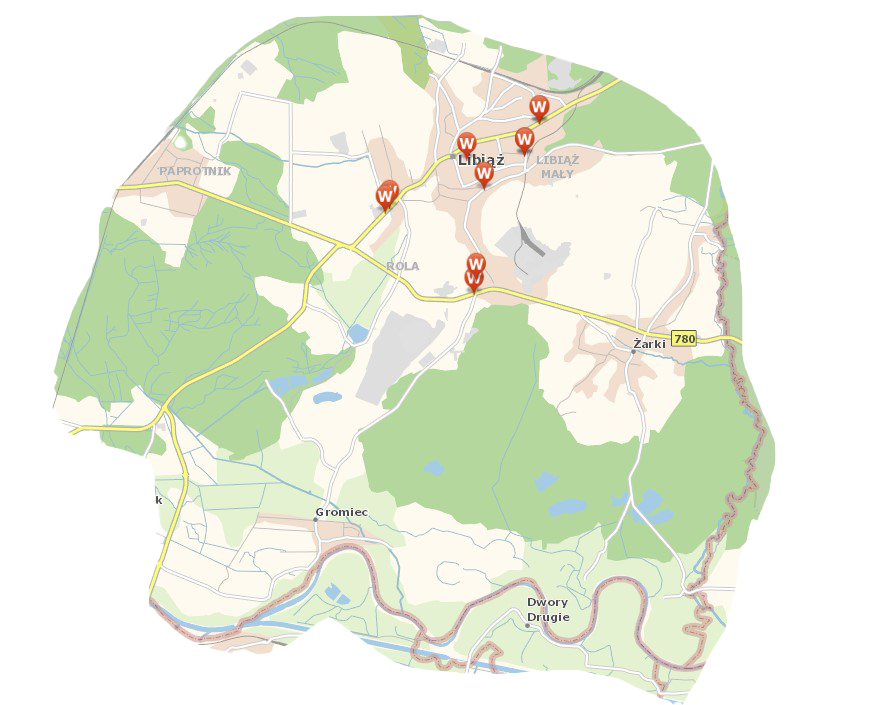 Gmina Alwernia12 wypadków 1 zabity 13 rannych
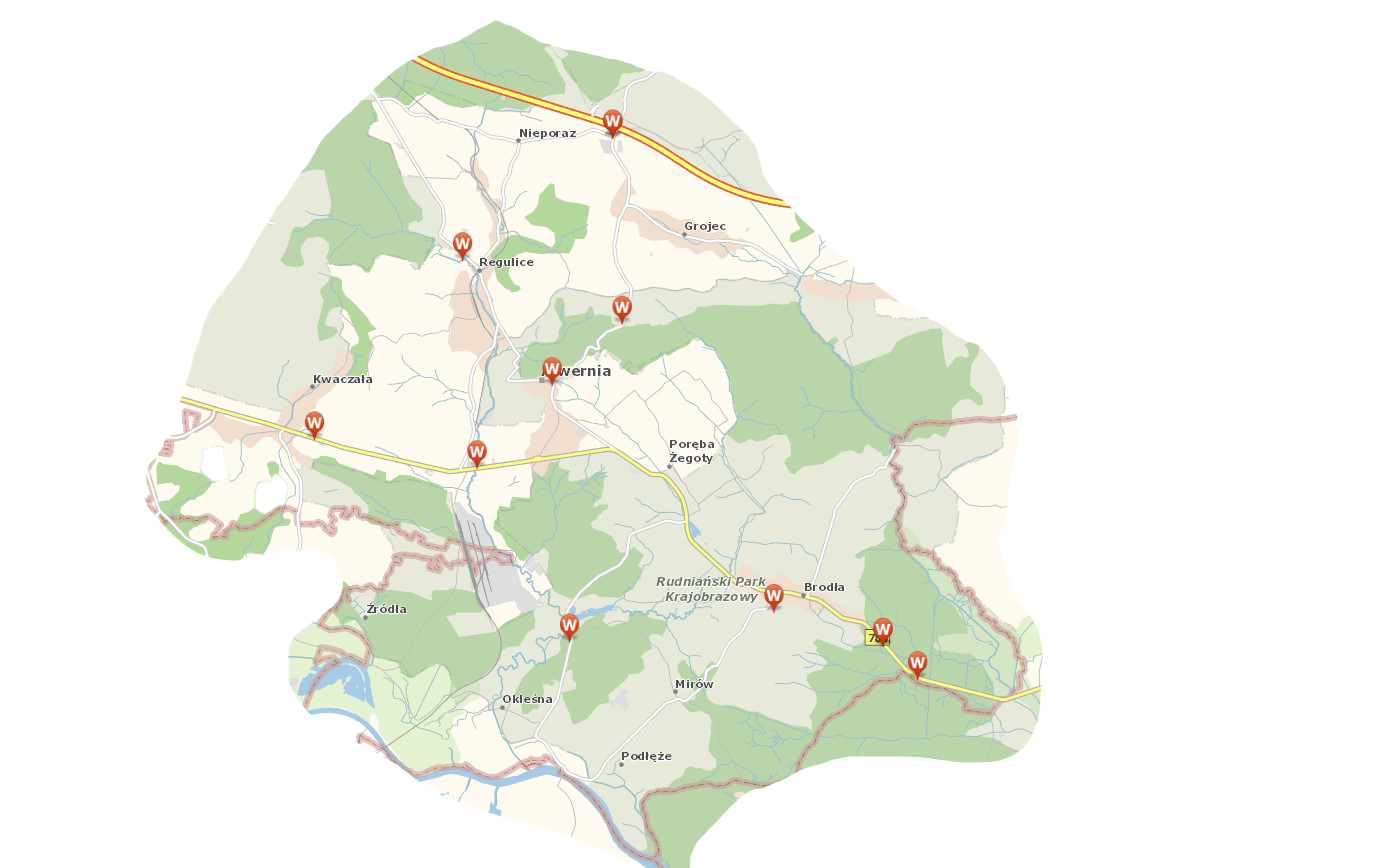 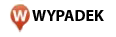 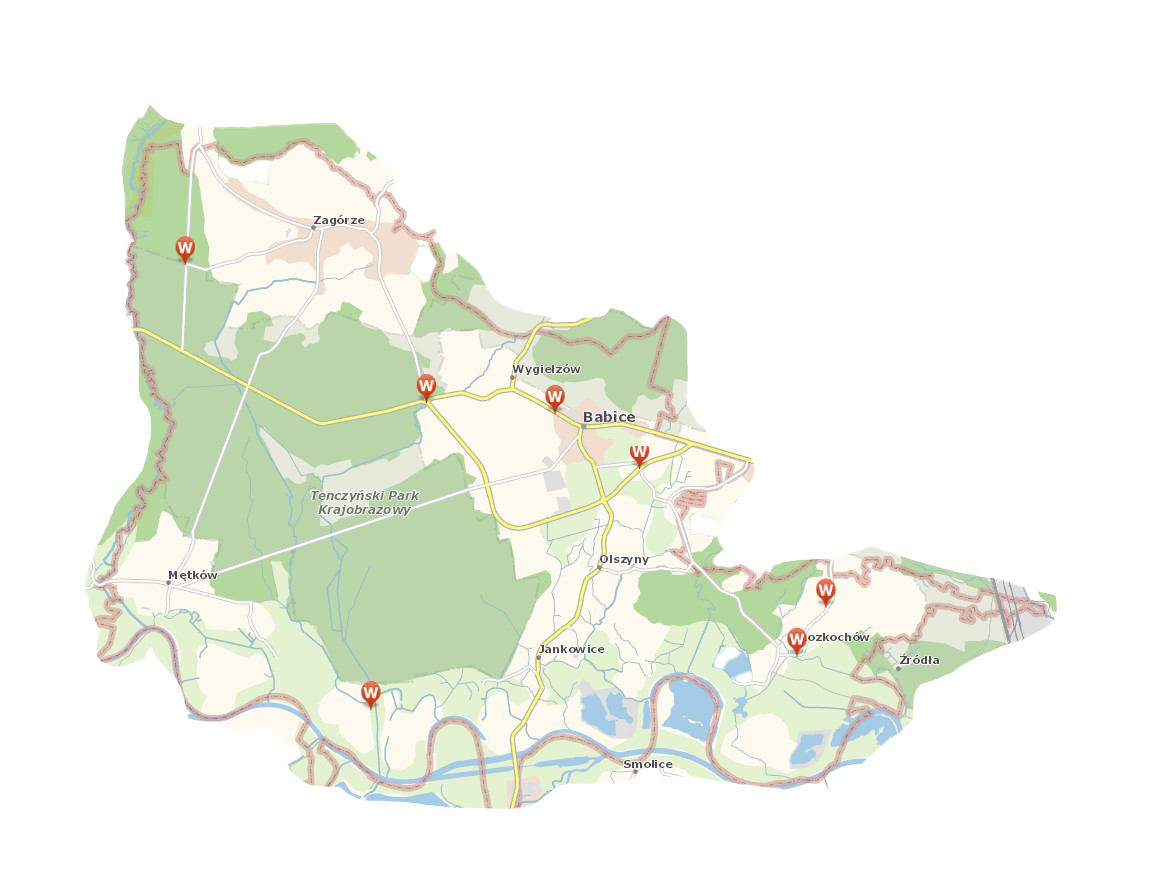 Gmina Babice7 wypadków 1 zabitych 10 rannych
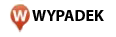 REAKCJA NA WYKROCZENIA PRZEZ POLICJANTÓW RD
2024
2023
PRZYCZYNY ZDARZEŃ DROGOWYCH Z WINY KIERUJĄCEGO
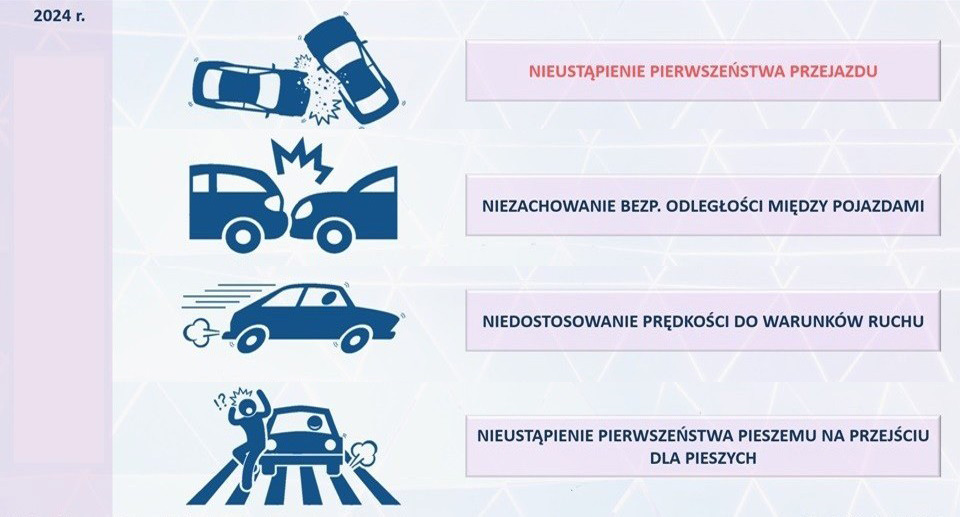 168
25,6%
156
23,7%
109
16,6%
8
1,2%
AKTYWNOŚĆ GRUPY SPEED NA TERENIE POWIATU CHRZANOWSKIEGO
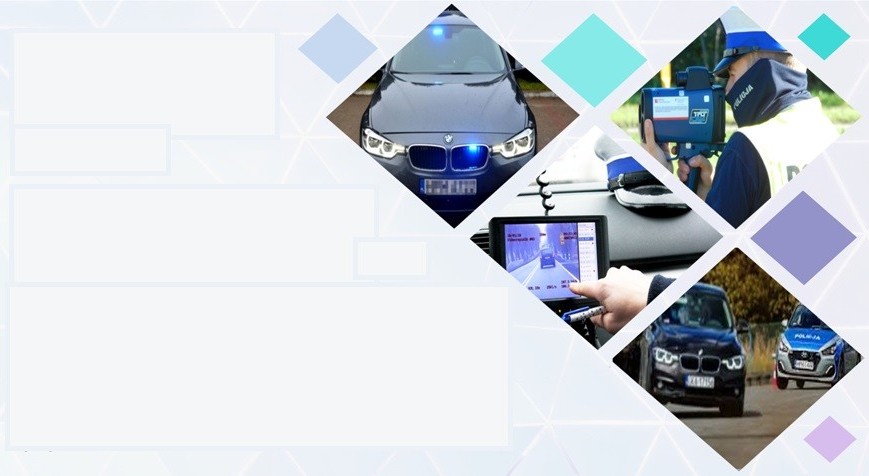 Wykorzystanie do służby wideorejestratora BMW
Grupa zrealizowała 257 służb 8h
Skontrolowanych pojazdów 3204
Ujawnionych wykroczeń 3883
Ujawnionych przekroczeń 
prędkości 1922

Stosunek przekroczeń prędkości do ogółu ujawnionych wykroczeń 49,6%
ZATRZYMANIE PRAW JAZDY NA OKRES 3 MIESIĘCY ZA PRZEKROCZENIE PRĘDKOŚCI W OBSZARZE ZABUDOWANYM
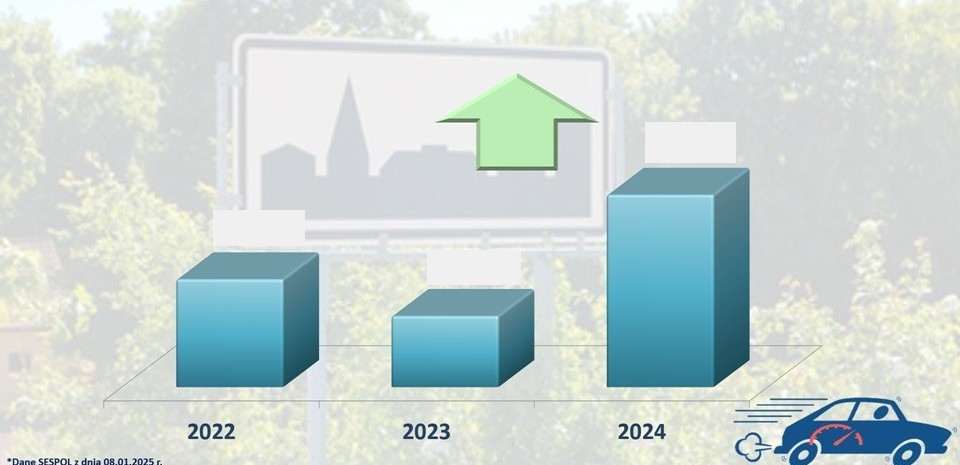 42
36
26
ZABEZPIECZENIE IMPREZ Z WYKORZYSTANIEM DROGI W SPOSÓB SZCZEGÓLNY NA TERENIE POWIATU ORAZ ODDELEGOWANIE SIŁ DO SŁUŻBY NA TERENIE INNYCH JEDNOSTEK
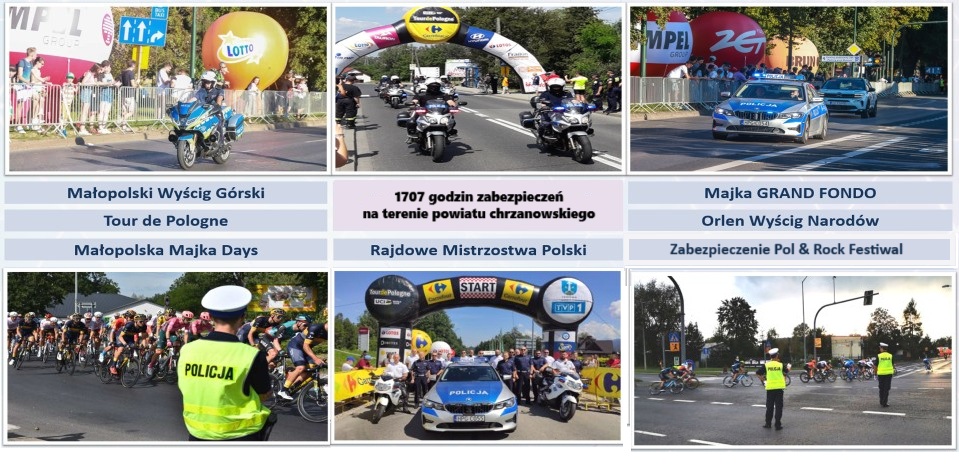 PRIORYTETY RUCHU DROGOWEGO
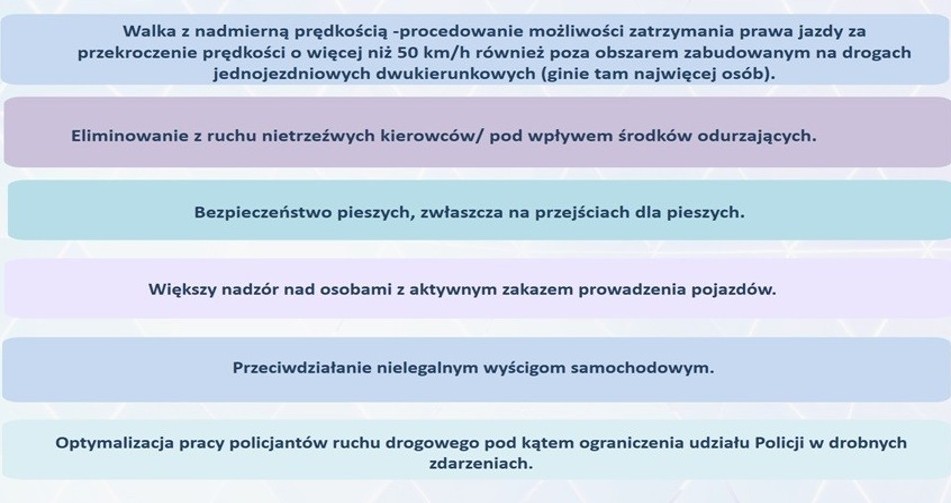